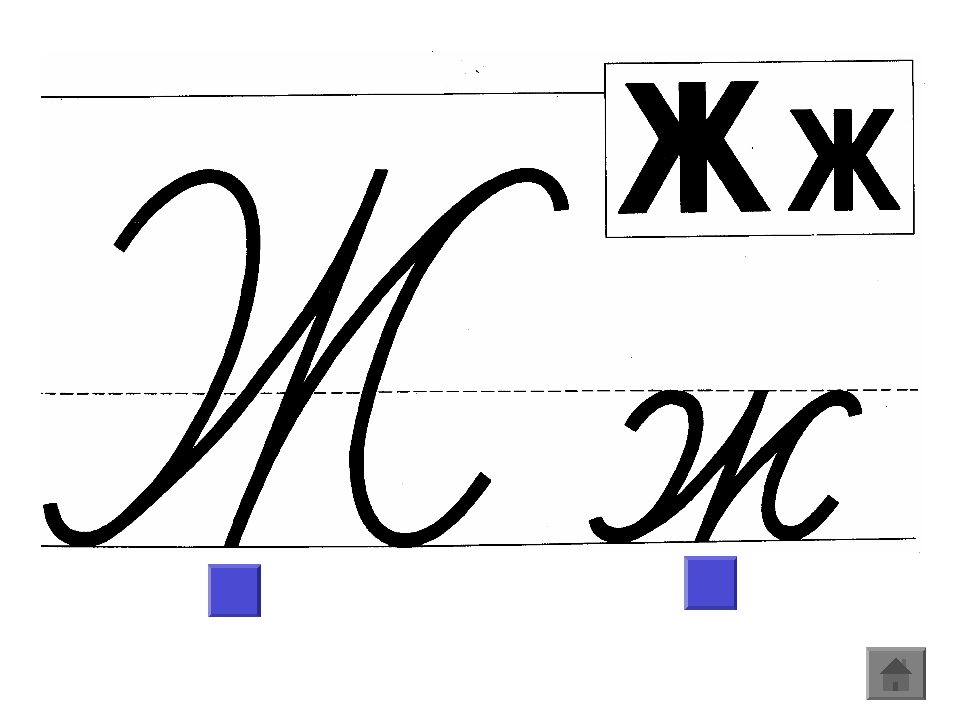 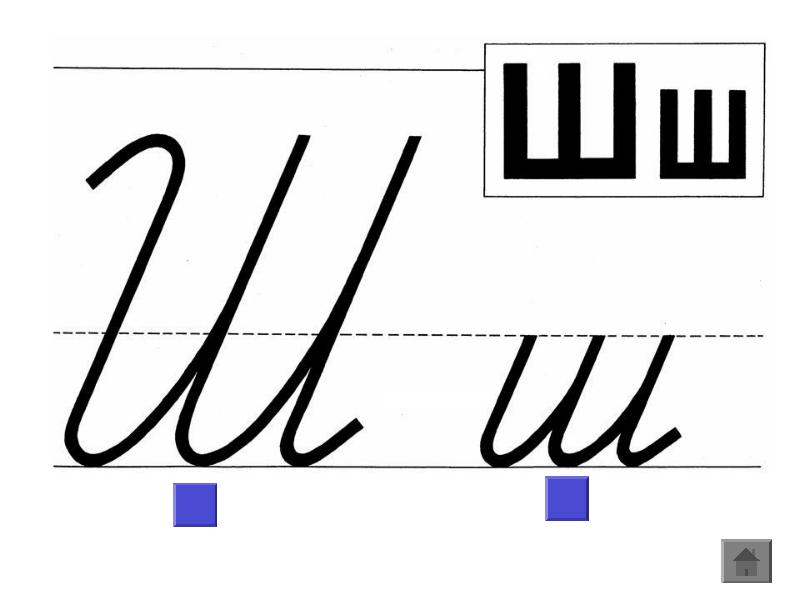 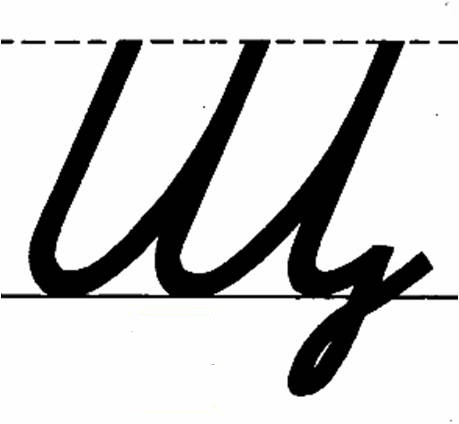 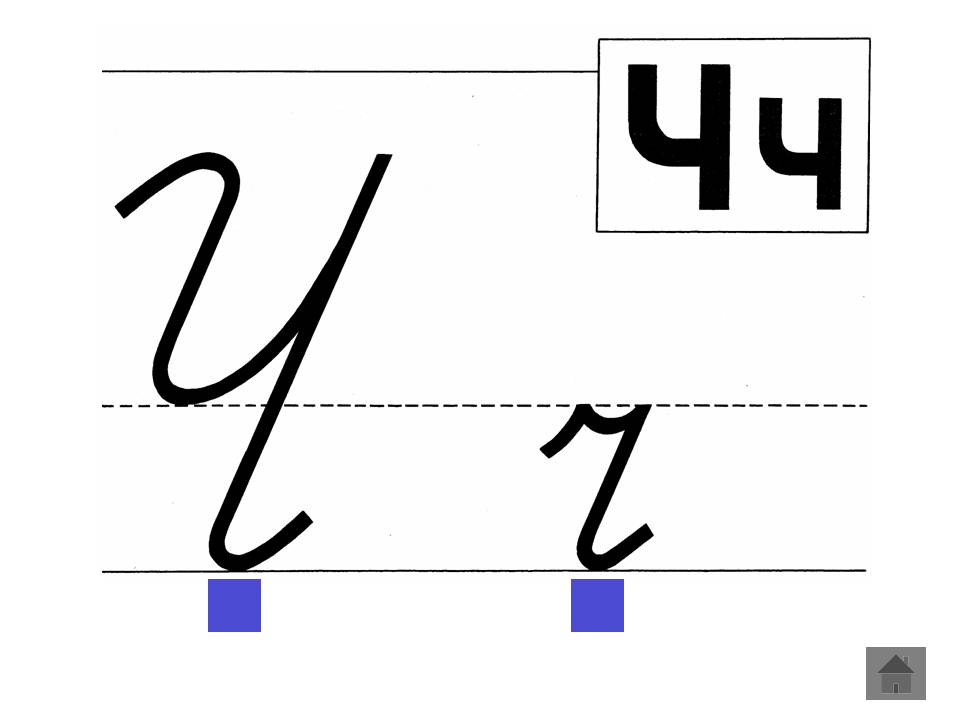 Правописание О и Е (Ё) после шипящих в разных частях слова
Свеж..., горяч...,
хорош..., жгуч...,
ещ..., неуклюж...
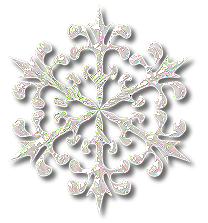 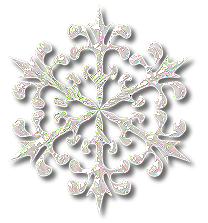 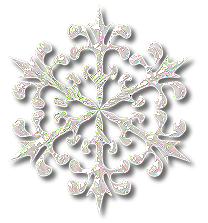 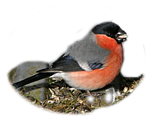 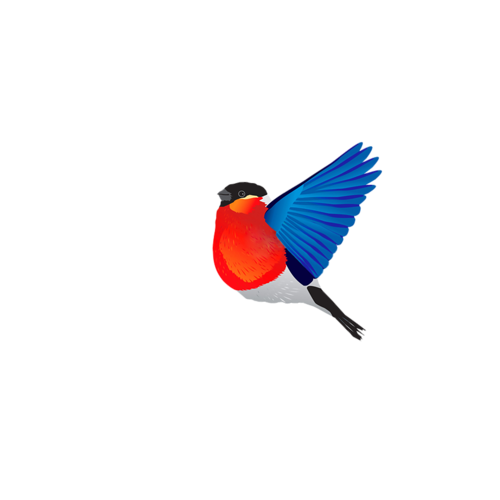 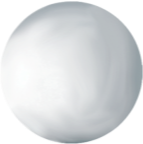 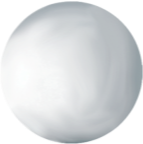 Правописание О и Е (Ё) после шипящих в
суффиксах наречий
Свеж..., горяч...,
хорош..., жгуч...,
ещ..., неуклюж...
Оцените свою работу
зелёный - выполнил работу полностью, без ошибок

синий – 1- 2 ошибки

красный – ошибок много
Домашнее задание
Т. стр. 77-78 № 76, 

У. стр. 149-150 учить правила и записать их в справочник